Argumen & Penarikan Kesimpulan
Tujuan khusus
Setelah menyelesaikan materi pada bab ini pembaca diharapkan dapat
menyebutkan definisi argumen
menggunakan berbagai bentuk argumen yang valid dalam menarik kesimpulan
menggunakan pembuktian tidak langsung
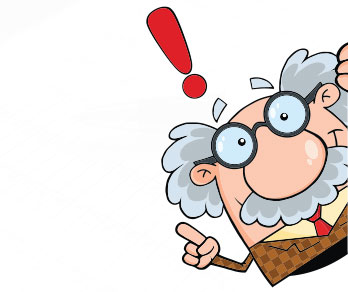 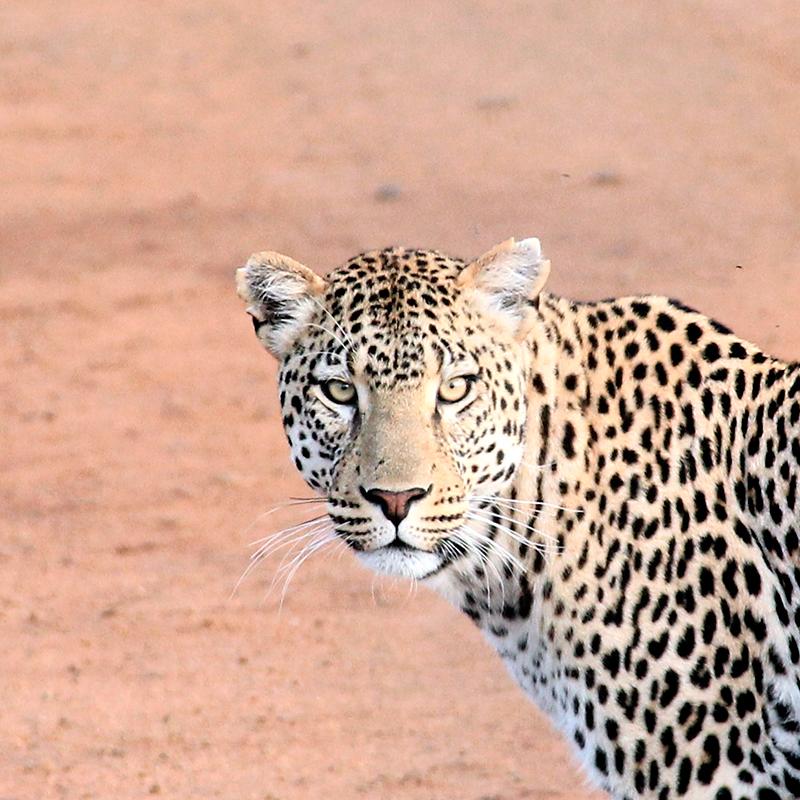 ARGUMEN
DEFINSI 1
Suatu proposisi/ pernyataan majemuk yang memuat sekumpulan pernyataan-pernyataan P1, P2, ...Pn (disebut premis) dan diikuti suatu pernyataan lain Q yang disebut disebut konklusi /kesimpulan
DEFINISI 2
rangkaian pernyataan-pernyataan yang mempunyai ungkapan pernyataan penarikan kesimpulan (inferensi).
Argumen terdiri dari pernyataan-pernyataan yang terdiri atas dua kelompok, yaitu kelompok pernyataan sebelum kata ‘jadi’ yang disebut premis (hipotesa) dan pernyataan setelah kata ‘jadi’ yang disebut konklusi (kesimpulan).
Contoh
jika Saya tidur larut malam maka Saya mengantuk	(Premis 1)
saya tidur larut malam			(Premis 2)
Jadi saya mengantuk				(Konklusi)
BENTUK UMUM
1
PREMIS & KONKLUSI
Fungsi dan Hubungan
PREMIS
Pernyataan-pernyataan yang digunakan untuk menarik suatu kesimpulan disebut premis
suatu premis dapat berupa aksioma, hipotesa, definisi atau pernyataan yang sudah dibuktikan sebelumnya. 
premis-premis selayaknya mengimplikasikan konklusi, dalam argumentasi yang valid
KONKLUSI
Konklusi ini selayaknya (supposed to) diturunkan dari premis-premis.
konklusi akan bernilai benar jika setiap premis yang digunakan di dalam argumen juga bernilai benar. 
validitas argumen tergantung pada bentuk argumen itu dan dengan bantuan tabel kebenaran.
VALIDITAS ARGUMEN
DEFINISI
Bentuk kebenaran yang digeluti oleh para matematikawan adalah kebenaran relatif. 
Benar atau salahnya suatu konklusi hanya dalam hubungan dengan sistem aksiomatik tertentu. 
Konklusi itu benar jika mengikuti hukum-hukum logika yang valid dari aksioma-aksioma sistem itu, dan negasinya adalah salah.
Untuk menentukan validitas suatu argumen dengan selalu mengerjakan tabel kebenarannya tidaklah praktis. 
Cara yang lebih praktis banyak bertumpu pada tabel kebenaran dasar dan bentuk kondisional. 
Bentuk argumen yang paling sederhana dan klasik adalah Modus Ponens dan Modus Tolens.
METODE INFERENSI
Penarikan kesimpulan
KAIDAH
Kaidah metode-metode inferensi pada dasarnya adalah sebuah tautologi. Kaidah inferensi bermacam-macam, seperti
Modus ponen
Modus tollen
Silogisme
Simplifikasi
Penambahan
Konjungsi
Modus Ponen
Premis 1 	: p  q
Premis 2 	: p
Konklusi 	: q

Cara membacanya : Apabila diketahui jika p maka q benar, dan p benar, disimpulkan q benar. 

(Notasi : Ada yang menggunakan tanda  untuk menyatakan konklusi, seperti p  q, p  q)
Logika Informatika
| Page 14
27/05/2018
Contoh
Premis 1      : Jika saya belajar, maka saya lulus ujian (benar)
Premis 2      : Saya belajar (benar)
Konklusi       : Saya lulus ujian (benar)

Baris pertama dari tabel kebenaran kondisional (implikasi) menunjukkan validitas dari bentuk argumen modus ponen.
Logika Informatika
| Page 15
27/05/2018
Modus Tolen
Premis 1 	: p  q
Premis 2 	: ~ q
Konklusi 	: ~ p

Contoh :

Premis 1     : Jika hari hujan maka saya memakai jas hujan (benar)
Premis 2    : Saya tidak memakai jas hujan (benar)
Konklusi     : Hari tidak hujan (benar)

Perhatikan bahwa jika p terjadi maka q terjadi, sehingga jika q tidak terjadi maka p tidak terjadi.
Logika Informatika
| Page 16
27/05/2018
Silogisma
Premis 1 	: p  q
Premis 2 	: q  r
Konklusi 	: p  r

Contoh :
Premis 1     : Jika kamu benar, saya bersalah (T)
Premis 2    : Jika saya bersalah, saya minta maaf (T)
Konklusi     : Jika kamu benar, saya minta maaf (T)
Logika Informatika
| Page 17
27/05/2018
Silogisma Disjungtif
Premis 1 	: p  q
Premis 2 	: ~ q
Konklusi 	: p

Jika ada kemungkinan bahwa kedua pernyataan p dan q dapat sekaligus bernilai benar, maka argumen di bawah ini tidak valid :

    Premis 1 	: p  q
    Premis 2 	: ~ q
    Konklusi 	: ~ p

Tetapi jika ada kemungkinan kedua pernyataan p dan q tidak sekaligus bernilai benar (disjungsi eksklusif), maka sillogisma disjungtif di atas adalah valid.
Logika Informatika
| Page 18
27/05/2018
Contoh
Premis 1 	: Pengalaman ini berbahaya atau membosankan (T)
	Premis 2	: Pengalaman ini tidak berbahaya (T)
	Konklusi	: Pengalaman ini membosankan (T)

Premis 1 	: Air ini panas atau dingin (T)
	Premis 2	: Air ini panas (T)
	Konklusi 	: Air ini tidak dingin (T)

Premis 1 	: Obyeknya berwarna merah atau sepatu
      Premis 2	: Obyek ini berwarna merah
      Konklusi 	: Obyeknya bukan sepatu (tidak valid)
Logika Informatika
| Page 19
27/05/2018
Penambahan (Addition) Disjungtif
Inferensi penambahan disjungtif didasarkan atas fakta bahwa suatu kalimat dapat digeneralisasikan dengan penghubung ” ”

Alasannya adalah karena penghubung ” ” bernilai benar jika salah satu komponennya bernilai benar.
Logika Informatika
| Page 20
27/05/2018
Penambahan (Addition) Disjungtif
Contoh :
Misalnya saya mengatakan ”Langit berwarna biru” (bernilai benar).

Kalimat tersebut tetap akan bernilai benar jika ditambahkan kalimat lain dengan penghubung ” ”. Misalnya ”Langit berwarna biru atau bebek adalah binatang menyusui”. 

Kalimat tersebut tetap bernilai benar meskipun kalimat ”Bebek adalah binatang menyusui”, merupakan kalimat yang bernilai salah.
Logika Informatika
| Page 21
27/05/2018
Penambahan (Addition) Disjungtif
Addition : p    p  q  atau q    p  q
	Premis 1 	: p
	Konklusi 	: p  q
     Atau
	Premis 1 	: q
	Konklusi 	: p  q

Artinya : p benar, maka p  q benar (tidak peduli nilai benar atau nilai salah yang dimiliki q). 
Contoh :
	Simon adalah siswa SMU
	  Simon adalah siswa SMU atau SMP
Logika Informatika
| Page 22
27/05/2018
Konjungsi
Premis 1 	: p
Premis 2 	: q
Konklusi 	: p  q

Artinya : p benar, q benar. Maka p  q benar
Logika Informatika
| Page 23
27/05/2018
Penyederhanaan Konjungtif (Simplification)
Inferensi ini merupakan kebalikan dari inferensi penambahan disjungtif. 

Jika beberapa kalimat dihubungkan dengan operator ” ”, maka kalimat tersebut dapat diambil salah satunya secara khusus (penyempitan kalimat).
Logika Informatika
| Page 24
27/05/2018
Penyederhanaan Konjungtif (Simplification)
Addition : (p  q)   p atau (p  q)   q
	Premis 1 	: p  q
	Konklusi 	: p
     ATAU
	Premis 1 	: p  q
 	Konklusi 	: q

Contoh :
Langit berwarna biru dan bulan berbentuk bulat
	Langit berwarna biru ATAU Bulan berbentuk bulat
Logika Informatika
| Page 25
27/05/2018
Dilema Konstruktif dan Dilema Destruktif
Dua bentuk argumen valid yang lain adalah Dilema Konstruktif dan Dilema Destruktif.
Logika Informatika
| Page 26
27/05/2018
Dilema Konstruktif
Logika Informatika
| Page 27
27/05/2018
Dilema Destruktif
Logika Informatika
| Page 28
27/05/2018
CONTOH KASUS
Jika pintu kereta api ditutup, lalu lintas akan berhenti. Jika lalu lintas berhenti, akan terjadi kemacetan lalu lintas. Pintu kereta api ditutup. Jadi, terdapat kemacetan lalu lintas
Logika Informatika
| Page 29
27/05/2018
FAKTA-FAKTA
Jika pintu kereta api ditutup, lalu lintas akan berhenti. 
Jika lalu lintas berhenti, akan terjadi kemacetan lalu lintas. 
Pintu kereta api ditutup. 
Terdapat kemacetan lalu lintas
Tentukan kesimpulannya…
Berdasarkan Fakta - Fakta Tersebut...
Logika Informatika
| Page 31
27/05/2018
Fakta dalam bentuk simbol
Proses pembuktian validitas argument diatas adalah sebagai berikut: 
p ⇒ q 	Pr 
q ⇒ r 	Pr 
p 		Pr / ∴r 
q 		1,3 MP 
r  		2,4 MP
Tentukan validitas argument berikut
jika Ibu pergi ke pasar, maka bapak pergi ke kantor. Ibu dan kakak pergi ke pasar. Jadi, bapak pergi ke kantor.
Pak Ali adalah seorang pedagang atau petani. Jika pak Ali seorang pedagang, maka ia kaya. Ternyata Pak Ali tidak kaya. Jadi, Pak Ali seorang petani.
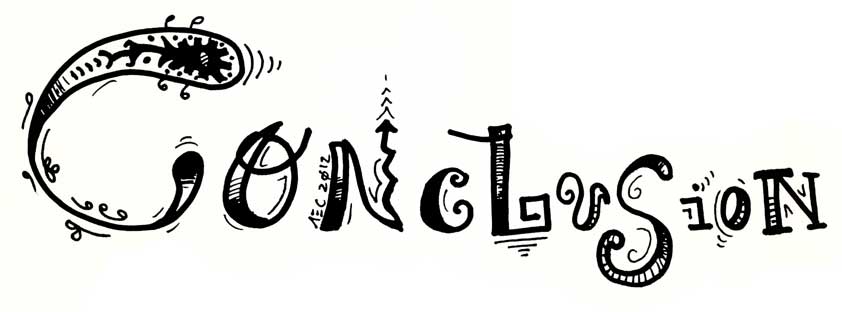 tautologi akan tetap benar tanpa bergantung pada isi pernyataannya maka vadilitas argumen juga tidak bergantung pada isi pernyataan baik pada premis maupun konklusinya